PHY 711 Classical Mechanics and Mathematical Methods
10-10:50 AM  MWF  Olin 103

Plan for Lecture 7:
Continue reading Chapter 3 
Lagrange’s equations
D’Alembert’s principle
9/11/2013
PHY 711  Fall 2013 -- Lecture 7
1
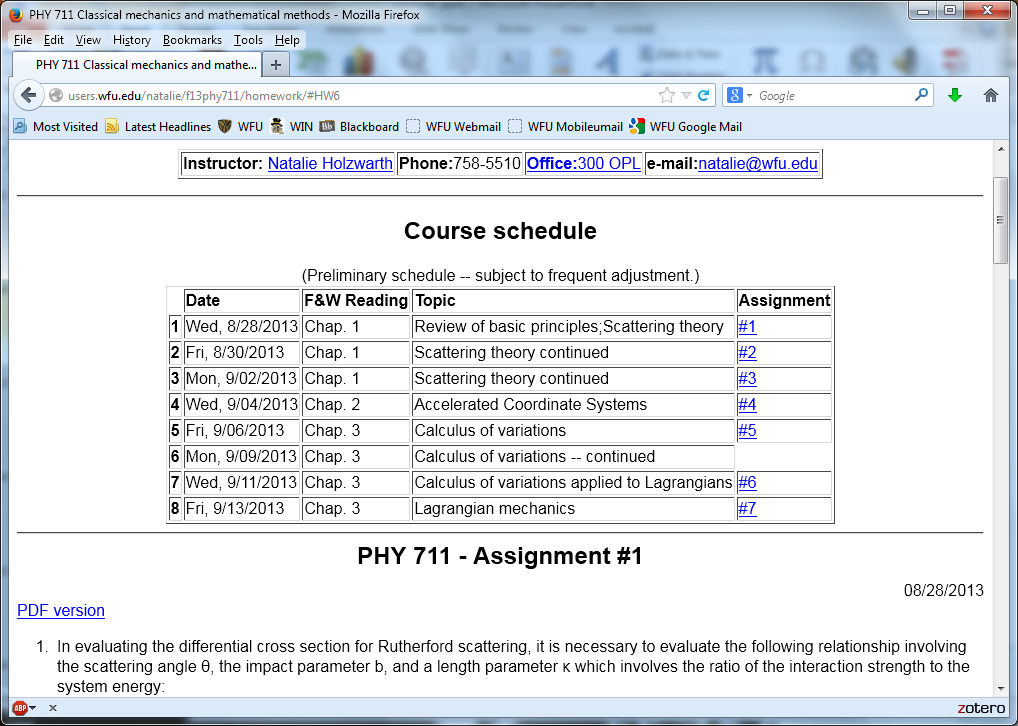 9/11/2013
PHY 711  Fall 2013 -- Lecture 7
2
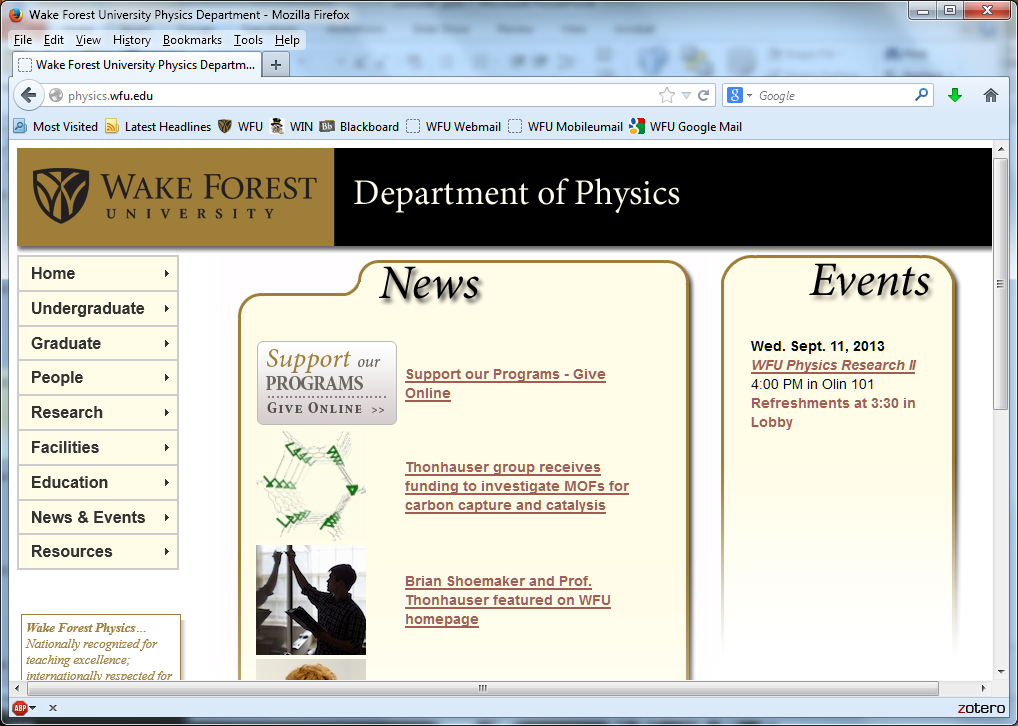 9/11/2013
PHY 711  Fall 2013 -- Lecture 7
3
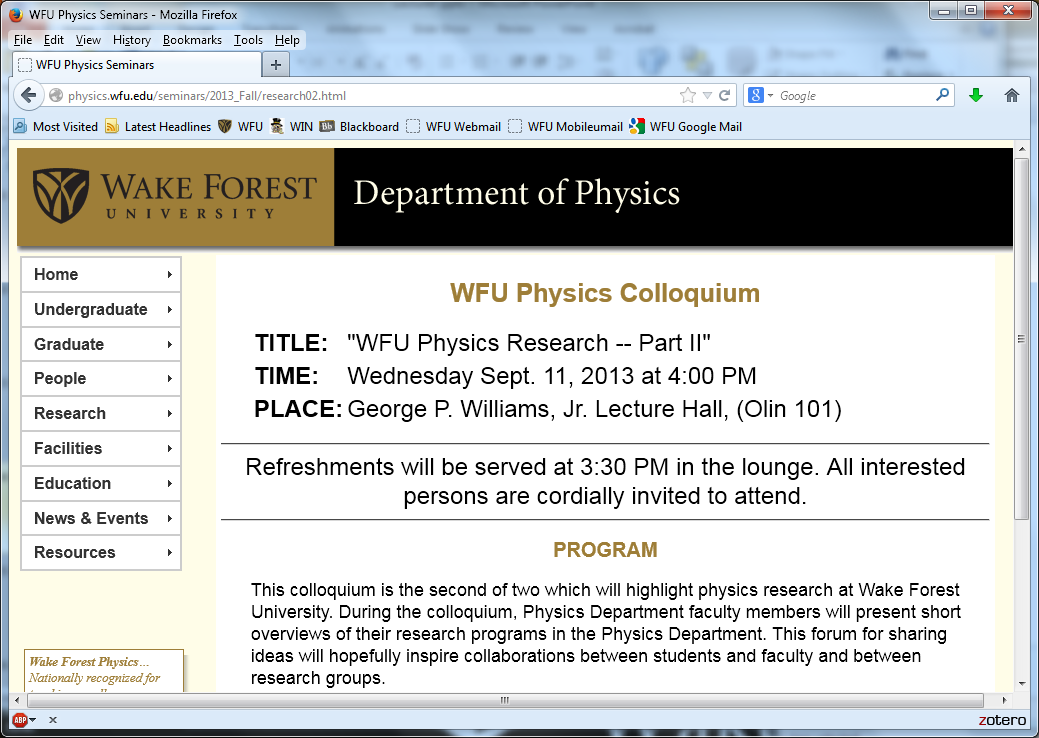 9/11/2013
PHY 711  Fall 2013 -- Lecture 7
4
Summary of results from the calculus of variation
9/11/2013
PHY 711  Fall 2013 -- Lecture 7
5
Application to particle dynamics
Simple example: vertical trajectory of particle of mass m subject to constant downward acceleration a=-g.
9/11/2013
PHY 711  Fall 2013 -- Lecture 7
6
Potential energy
Kinetic energy
9/11/2013
PHY 711  Fall 2013 -- Lecture 7
7
http://www.hamilton2005.ie/
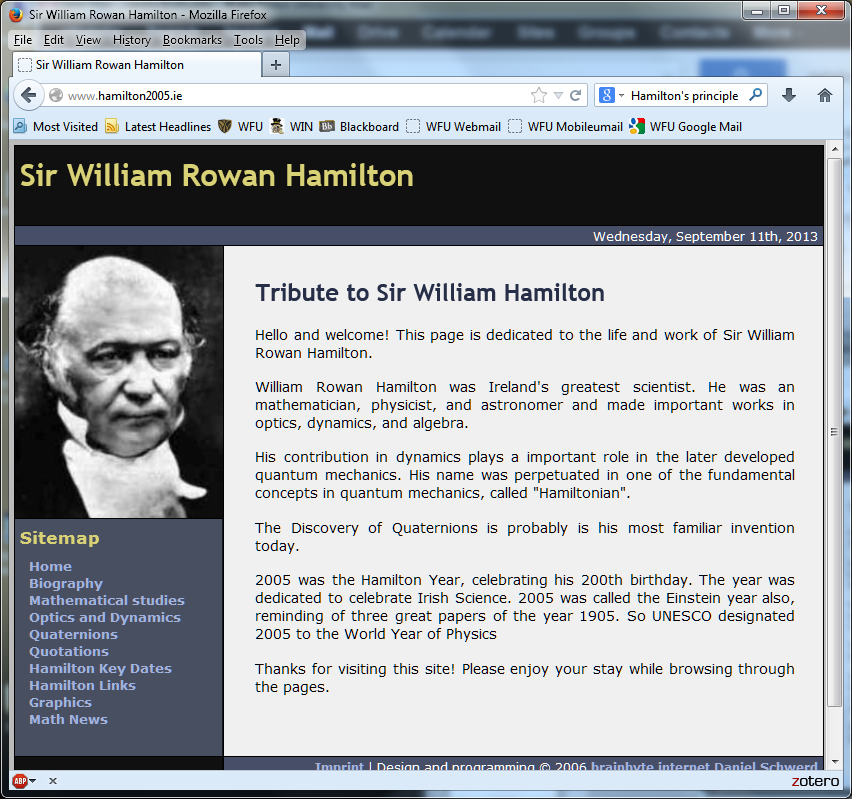 9/11/2013
PHY 711  Fall 2013 -- Lecture 7
8
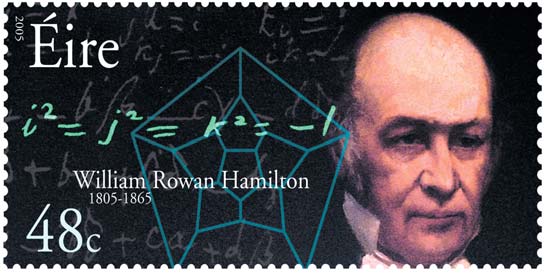 http://rjlipton.wordpress.com
9/11/2013
PHY 711  Fall 2013 -- Lecture 7
9
9/11/2013
PHY 711  Fall 2013 -- Lecture 7
10
9/11/2013
PHY 711  Fall 2013 -- Lecture 7
11
Jean d’Alembert  1717-1783
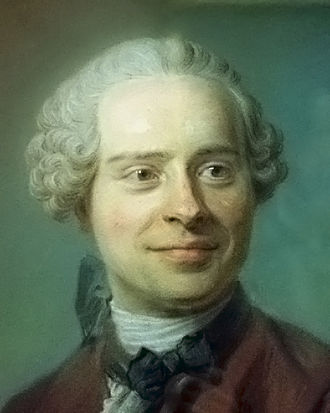 9/11/2013
PHY 711  Fall 2013 -- Lecture 7
12
D’Alembert’s principle:
9/11/2013
PHY 711  Fall 2013 -- Lecture 7
13
9/11/2013
PHY 711  Fall 2013 -- Lecture 7
14
9/11/2013
PHY 711  Fall 2013 -- Lecture 7
15
9/11/2013
PHY 711  Fall 2013 -- Lecture 7
16
9/11/2013
PHY 711  Fall 2013 -- Lecture 7
17
Example:
d
q
9/11/2013
PHY 711  Fall 2013 -- Lecture 7
18
9/11/2013
PHY 711  Fall 2013 -- Lecture 7
19